Capítulo 11 (la cultura)
El virreinato del Río de la Plata
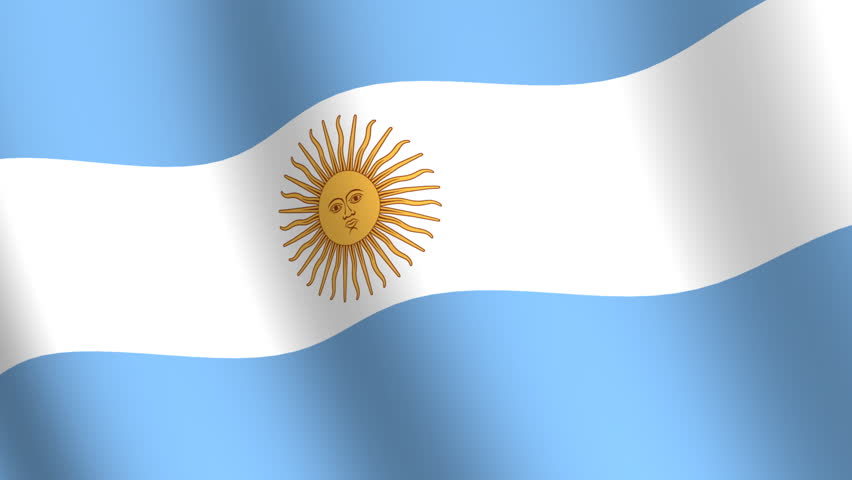 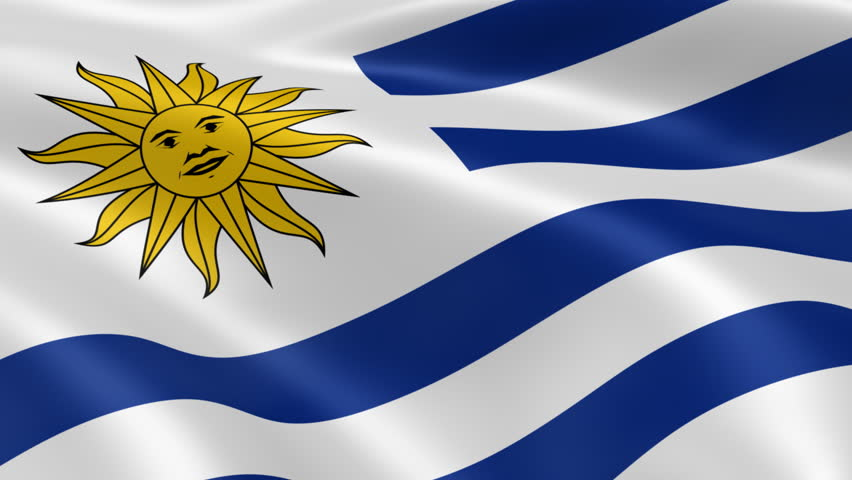 Argentina
y Uruguay
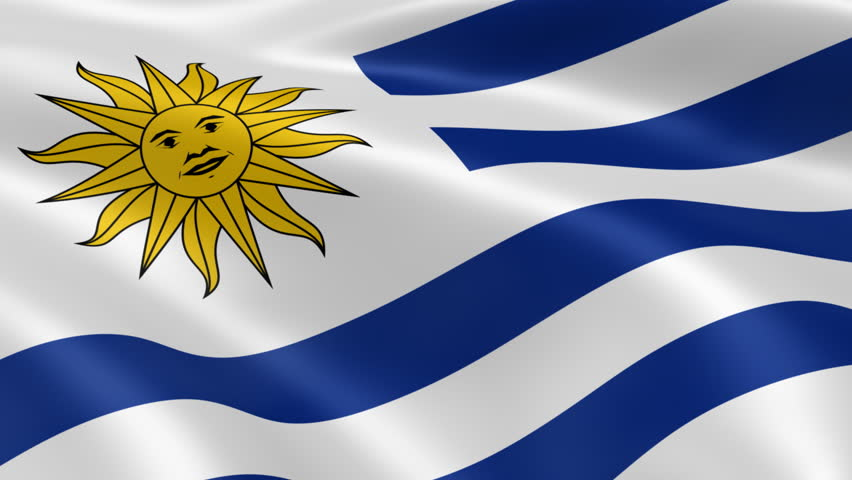 Uruguay
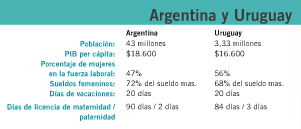 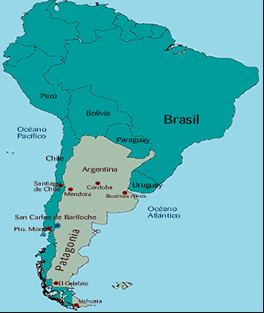 La capital es Montevideo
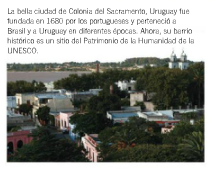 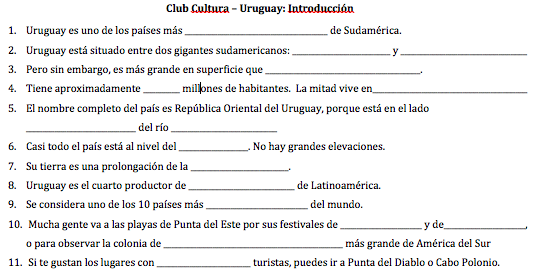 pequeños
Argentina
Brazil
Inglaterra
3
Montevideo
oriental
Uruguay
mar
Pampa
vino
verdes
jazz
cine
lobos marinos
menos
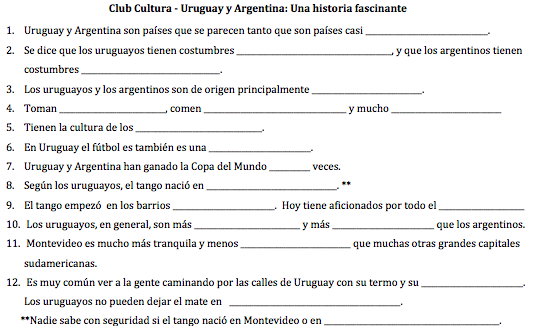 hermanos
argentinas
uruguayas
europeo
dulce de leche
asado
mate
gauchos
religión
2
Montevideo
pobres
mundo
tranquilos
reservados
estresante
mate
ningún momento
Buenos Aires